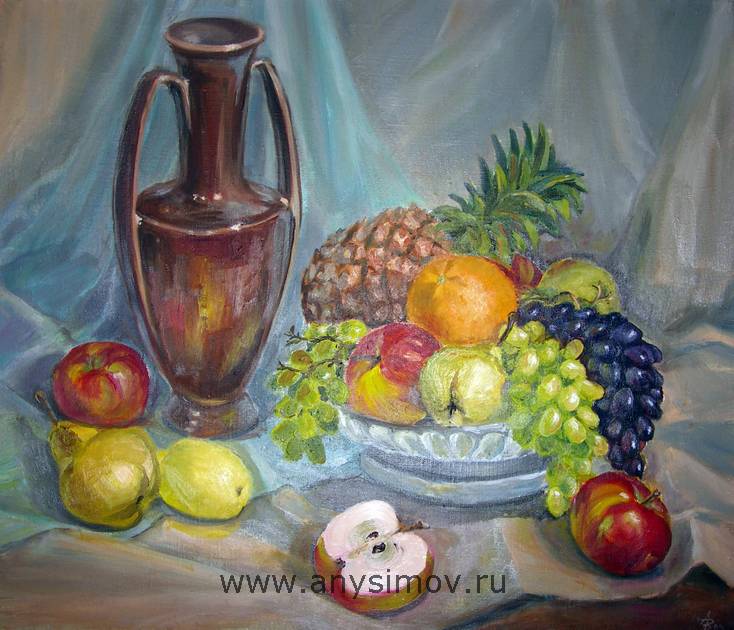 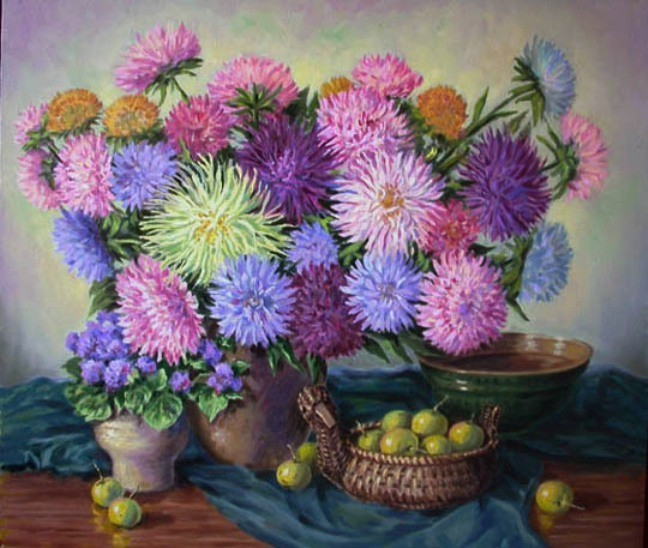 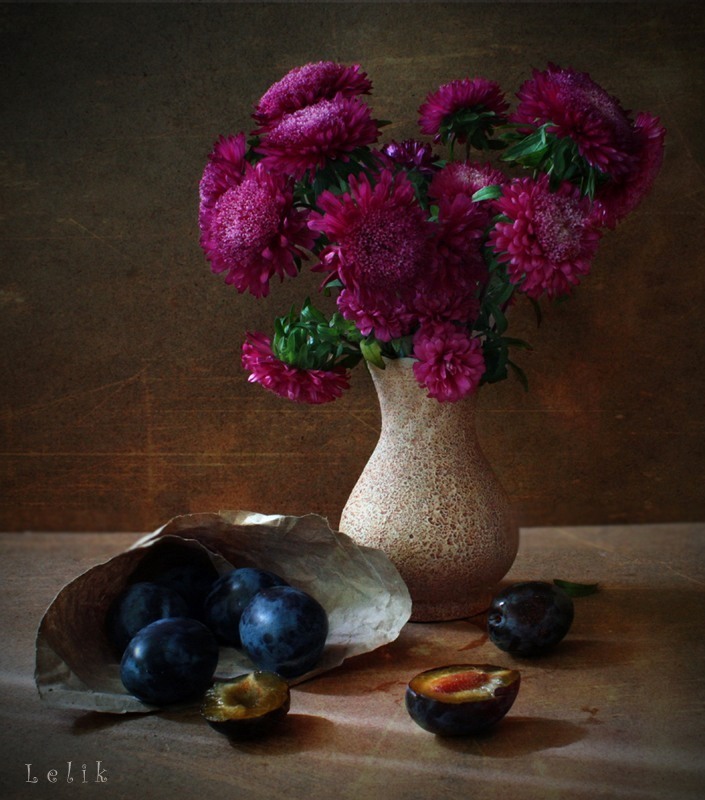 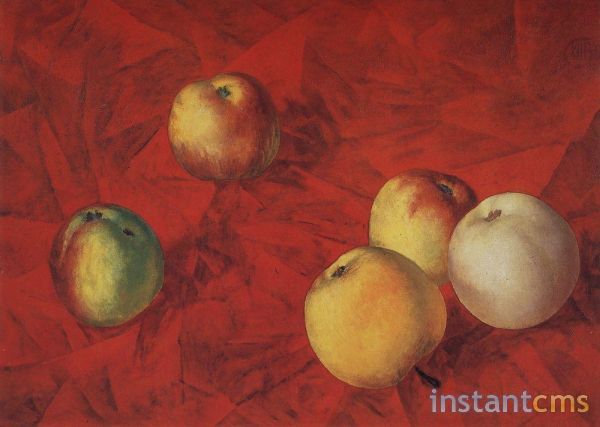 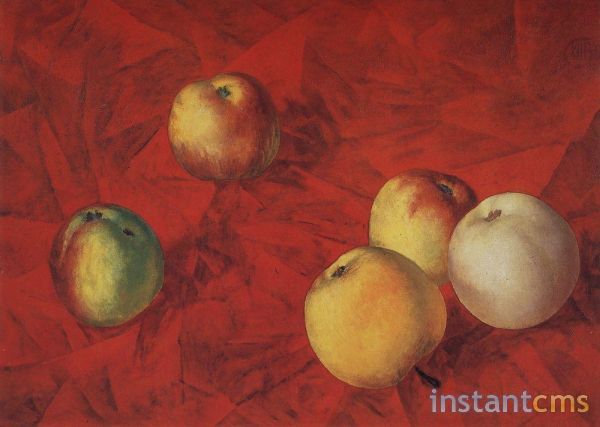 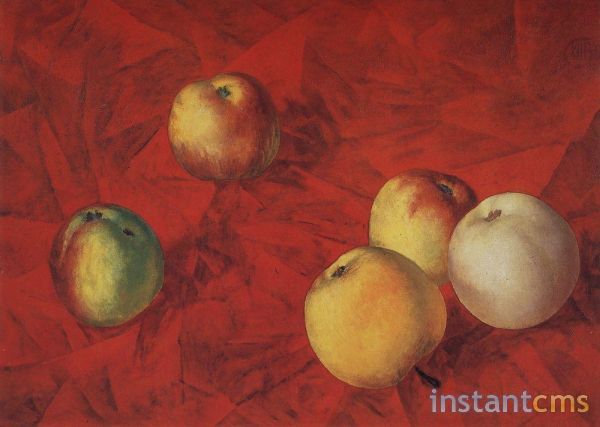 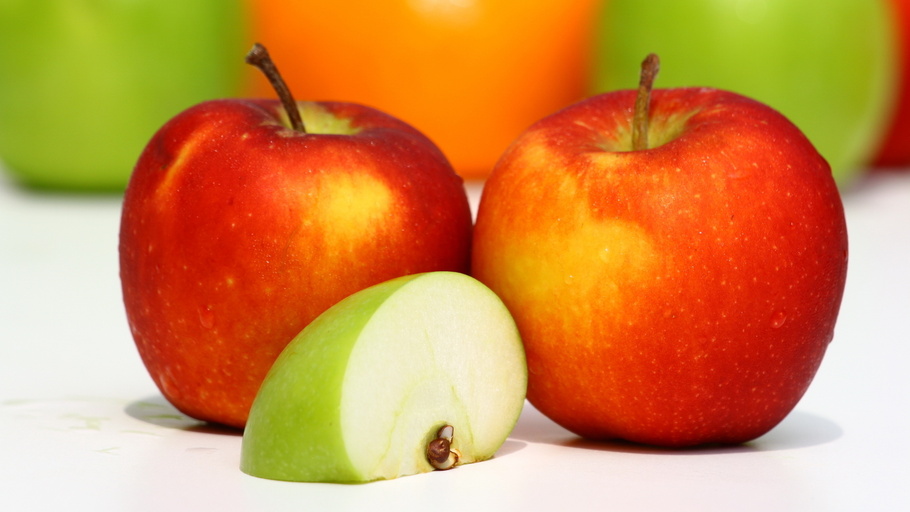 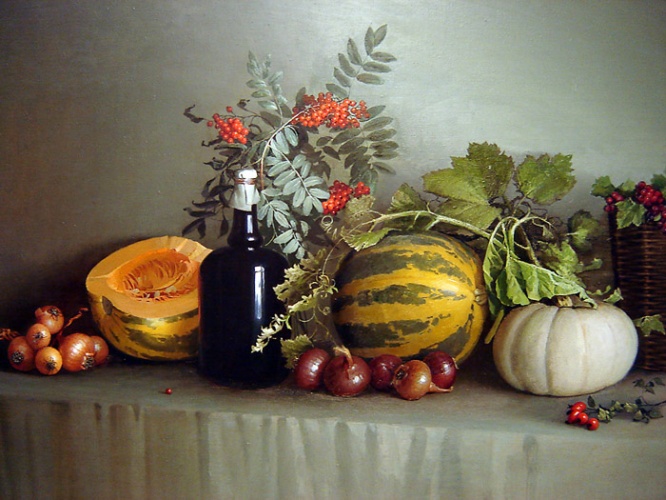 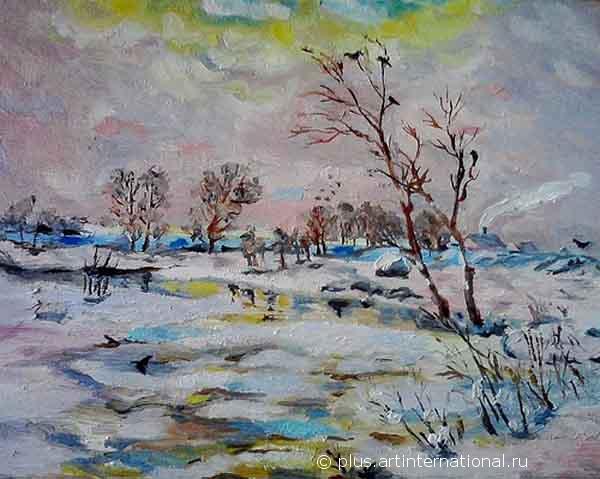 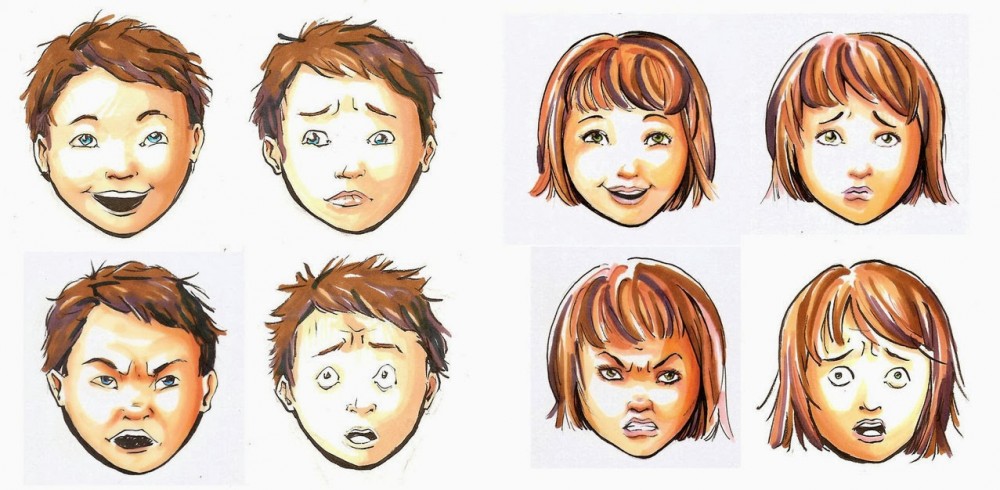 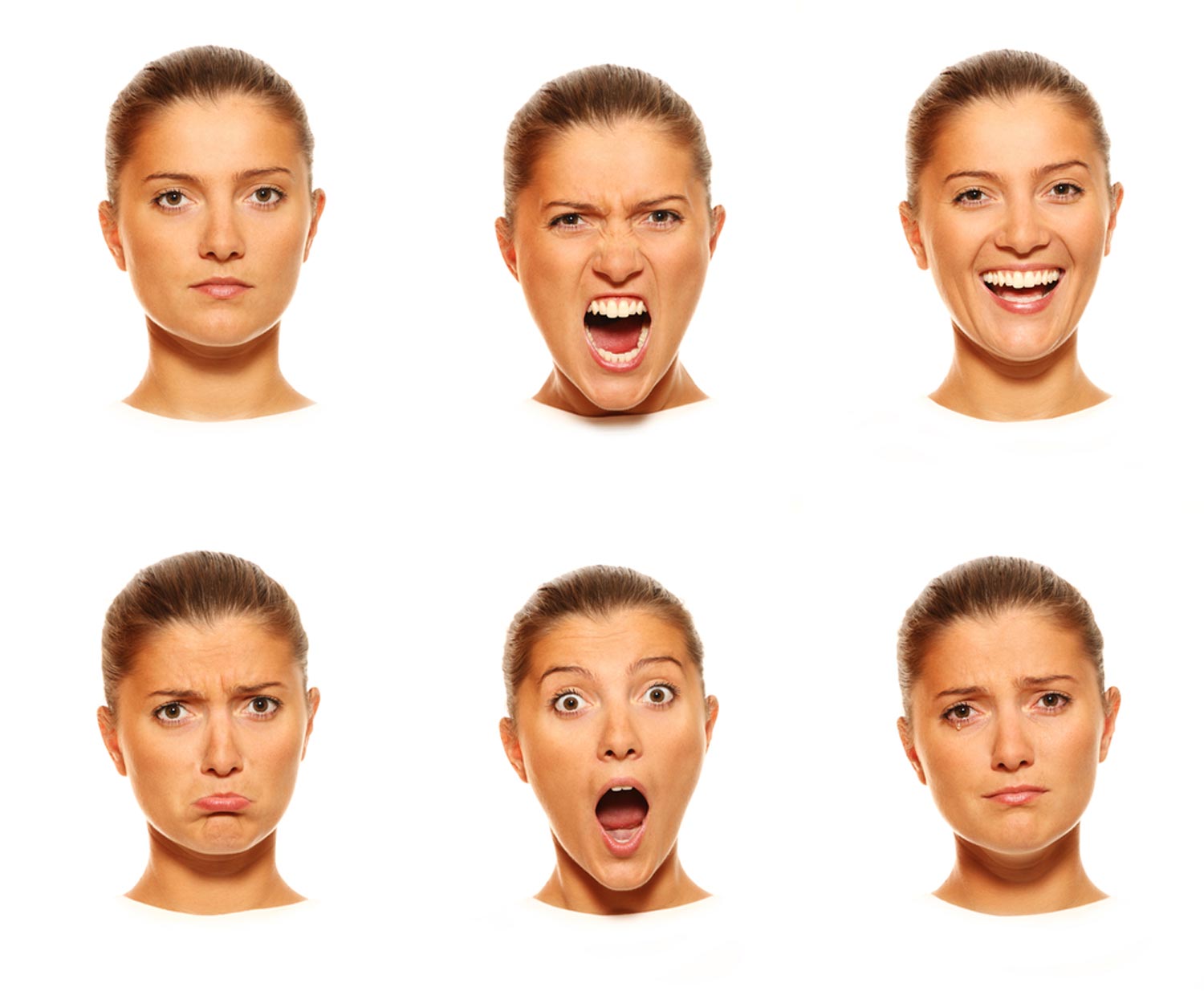 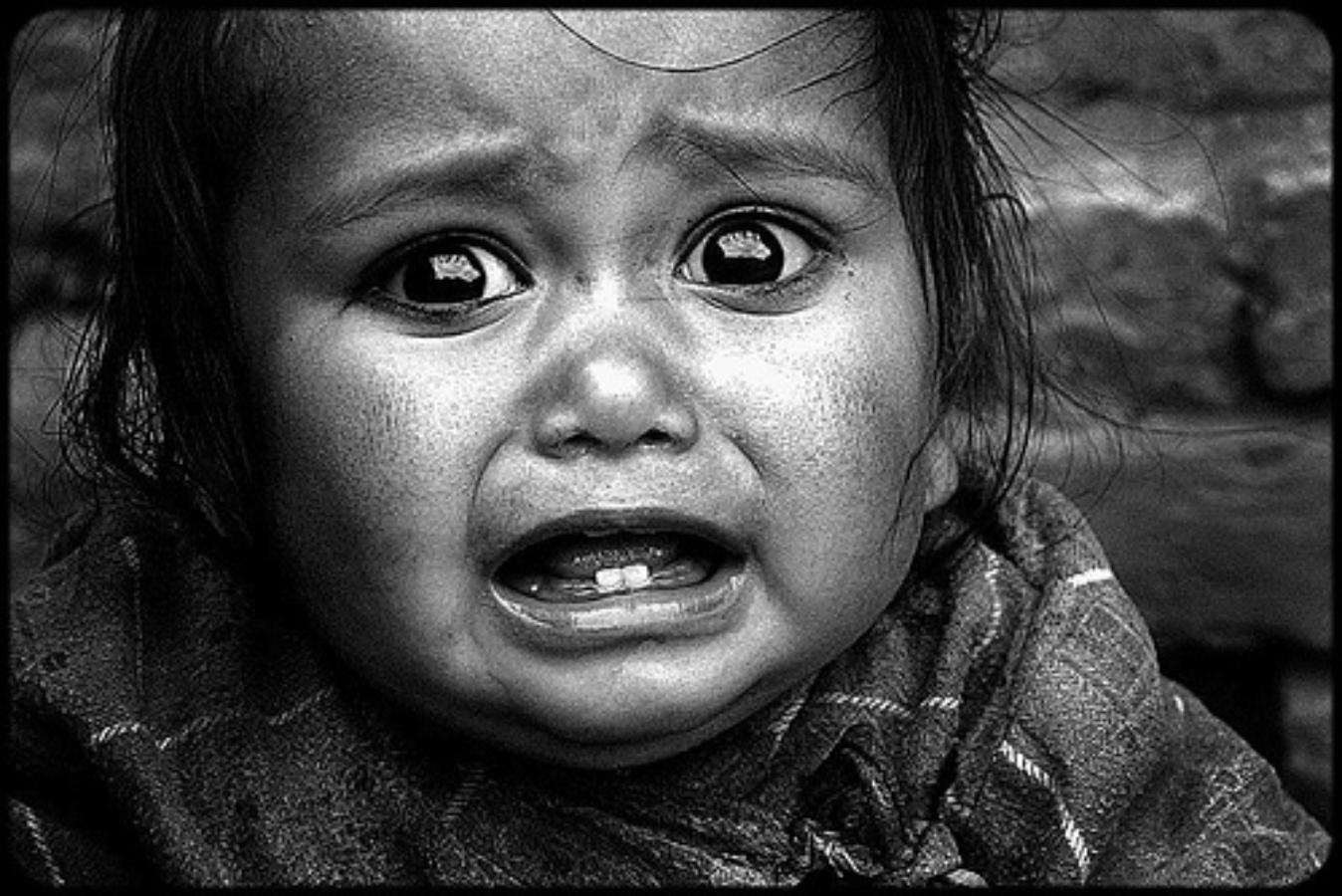 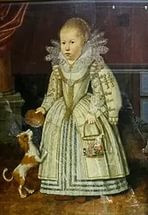 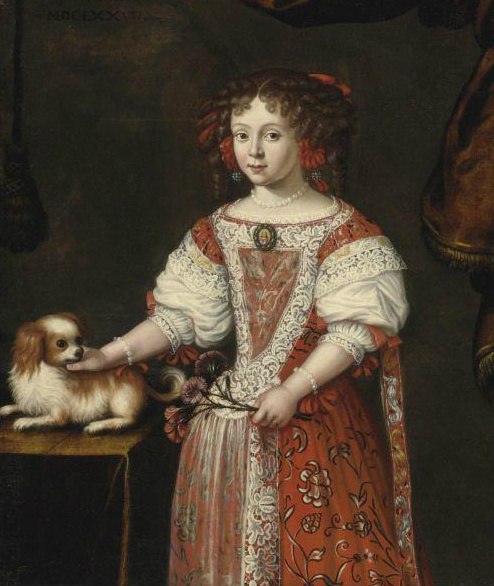 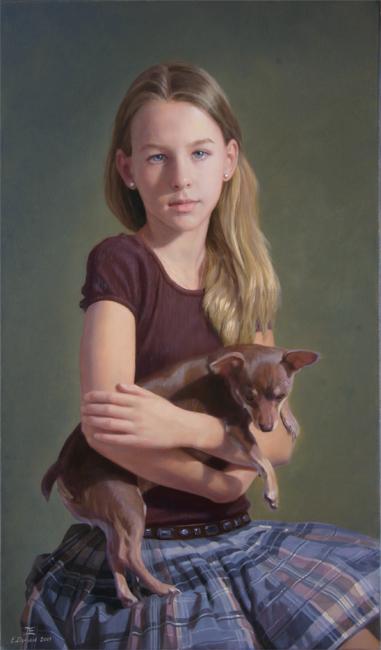 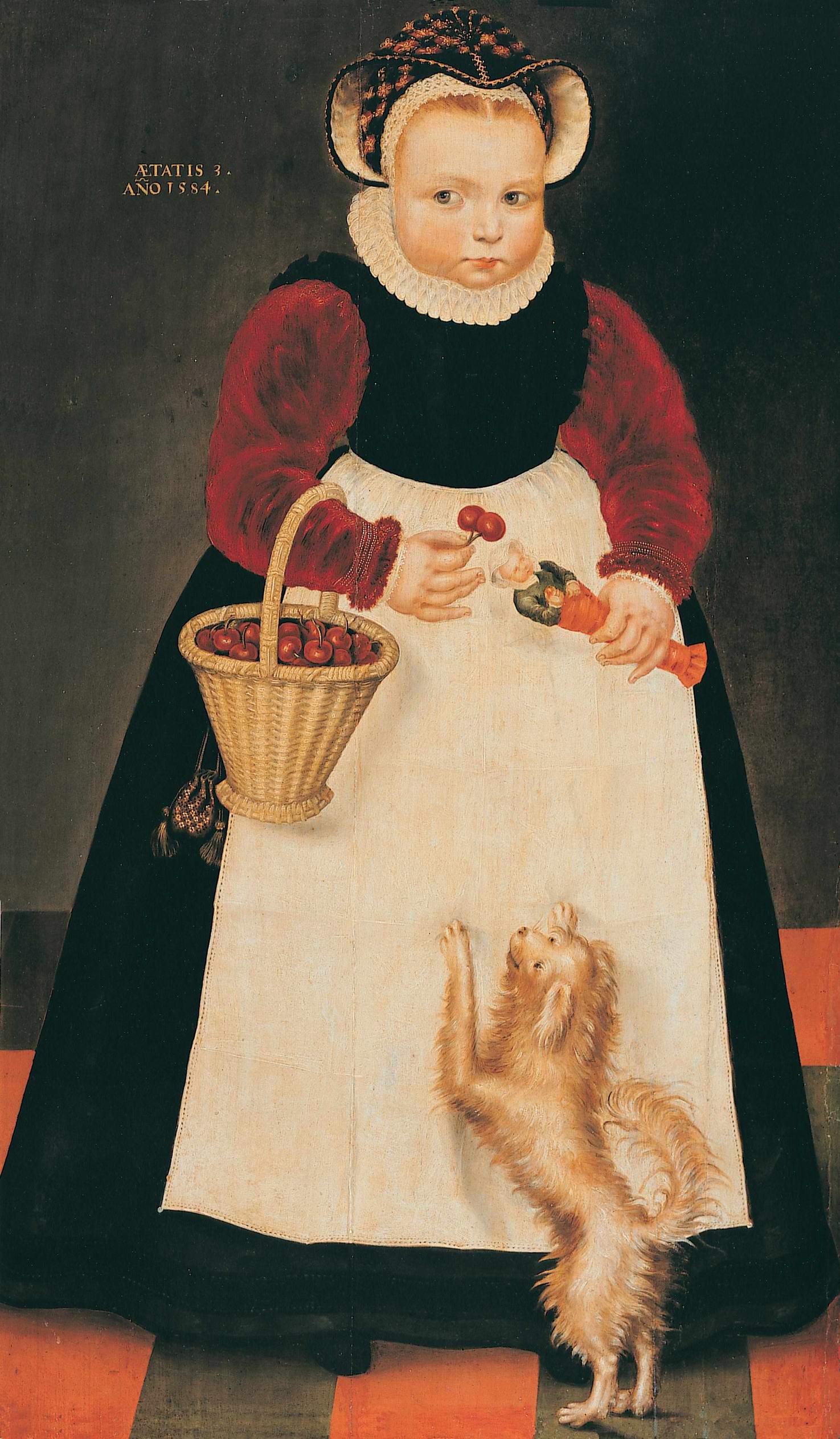 Пейзаж, натюрморт, портрет
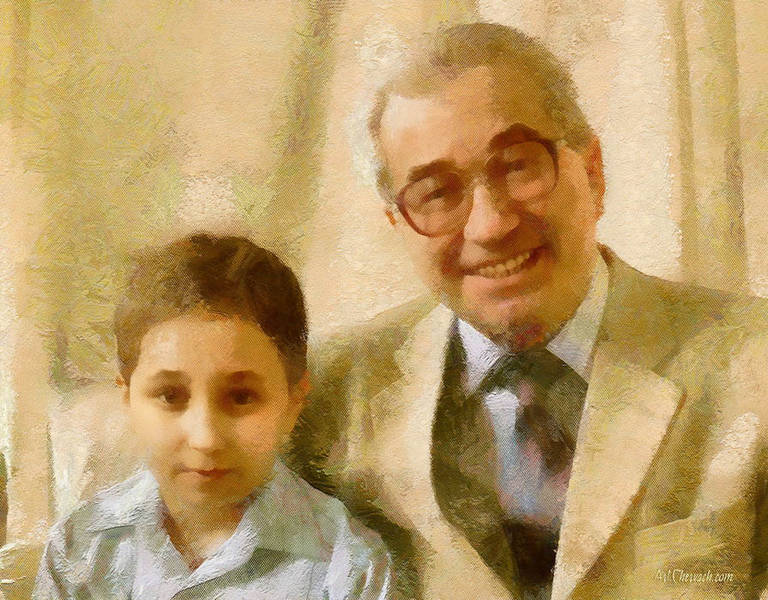 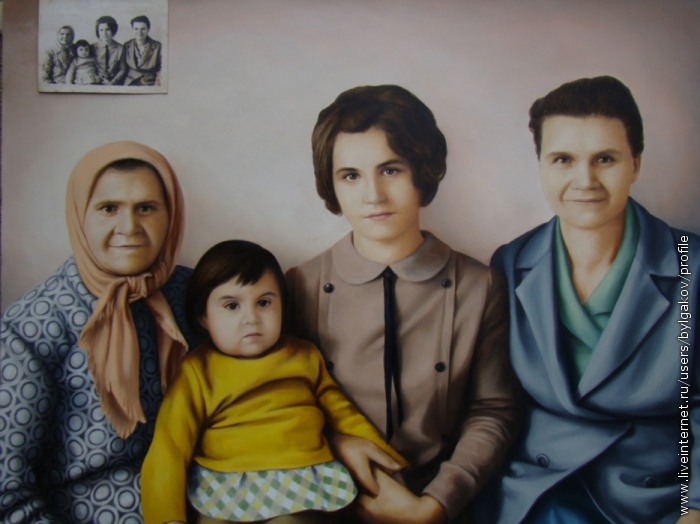 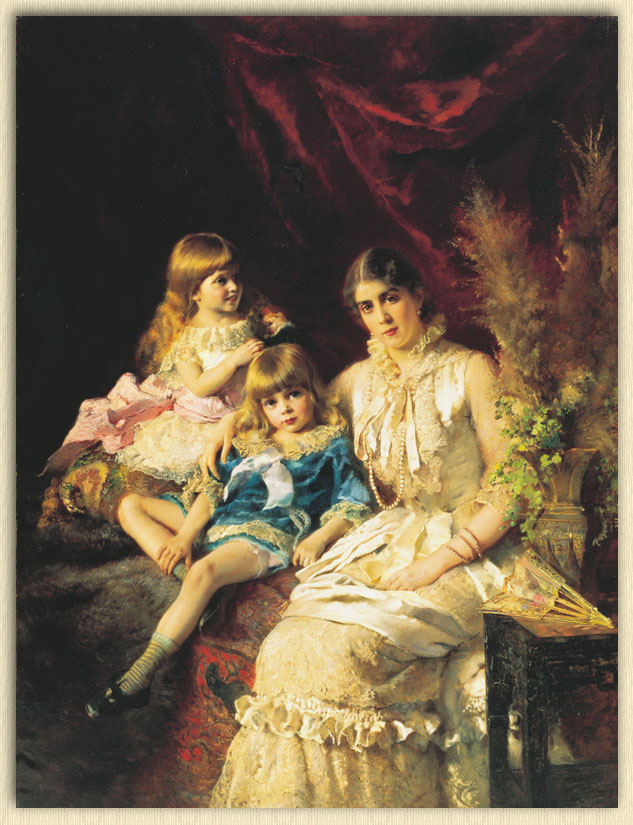 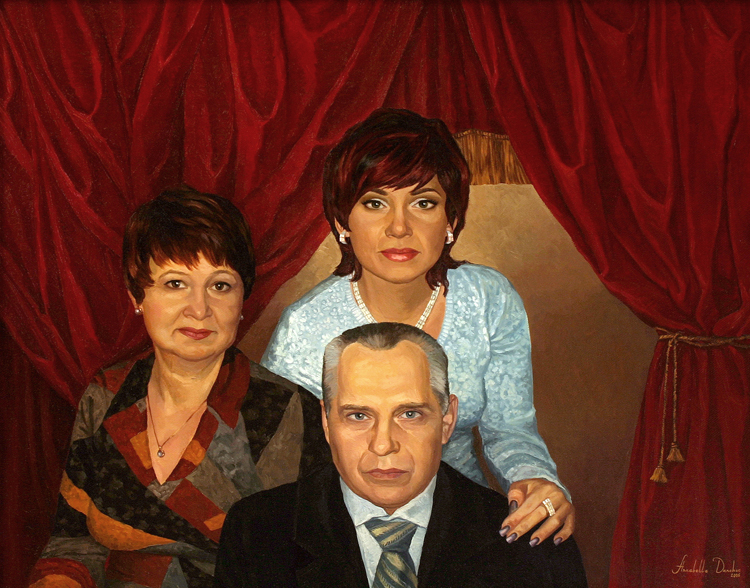 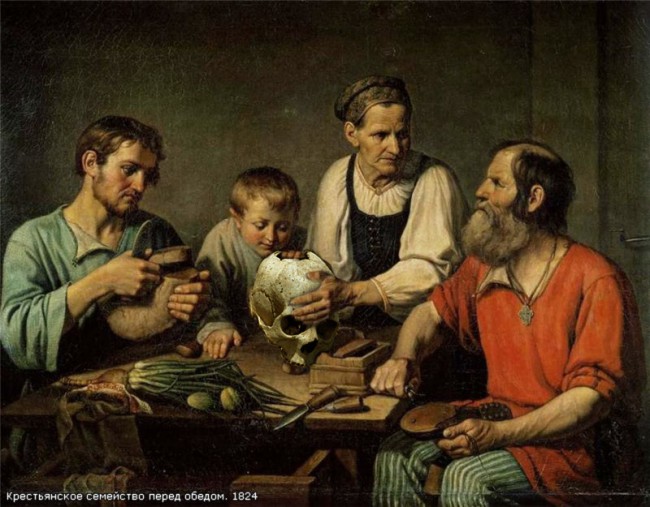 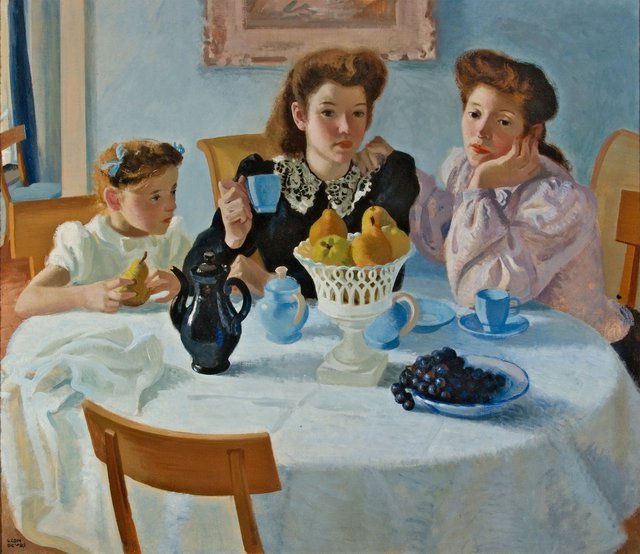 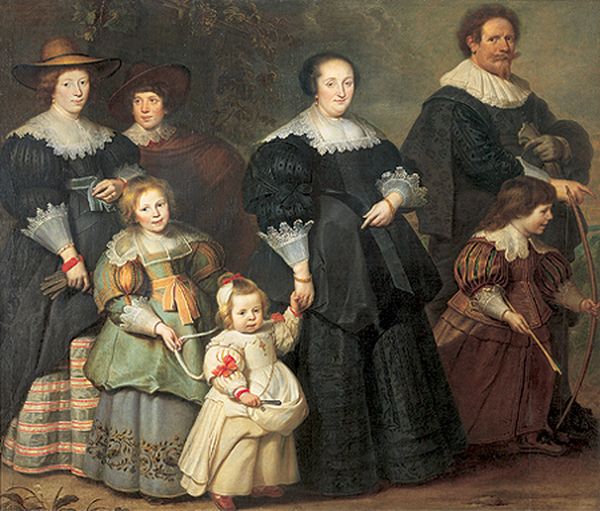 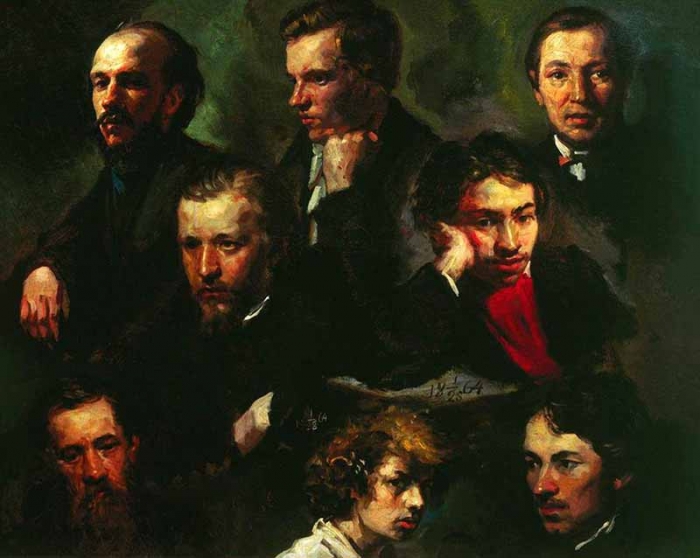 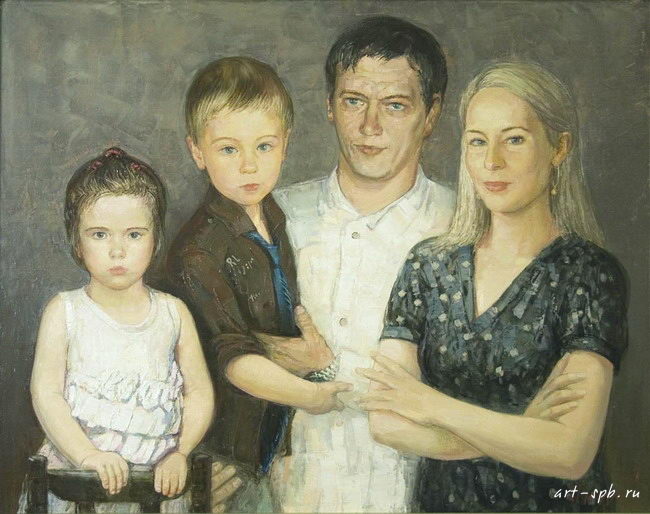